Fig. 1 Nissl staining of (A) QA lesion-only in mouse striatum; (B) mPF grafts into a QA lesioned mouse striatum ...
Brain, Volume 130, Issue 5, May 2007, Pages 1317–1329, https://doi.org/10.1093/brain/awm053
The content of this slide may be subject to copyright: please see the slide notes for details.
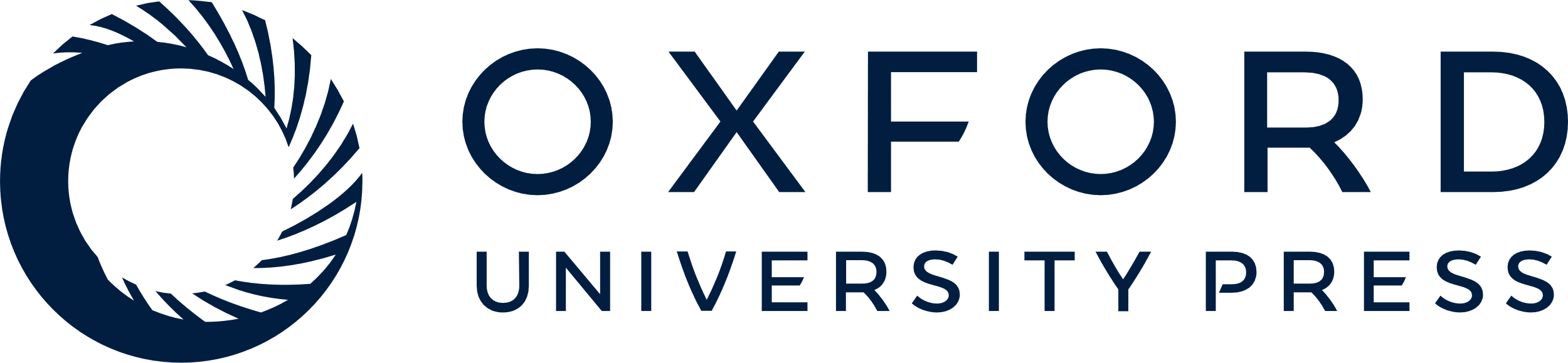 [Speaker Notes: Fig. 1 Nissl staining of (A) QA lesion-only in mouse striatum; (B) mPF grafts into a QA lesioned mouse striatum (allograft); (C) QA lesion-only in rat striatum; (D) mPF graft into QA lesioned rat striatum (xenograft). This demonstrates the characteristics of a QA lesioned brain with enlargement of the ventricles resulting from the cell death in the striatum (A and C). Grafted tissue (B and D) can be identified by the increased density in staining in the right striatum. Scale bar = 500 μm.


Unless provided in the caption above, the following copyright applies to the content of this slide: © The Author (2007). Published by Oxford University Press on behalf of the Guarantors of Brain. All rights reserved. For Permissions, please email: journals.permissions@oxfordjournals.org]